Asia-Mediterranean (AE3) – Westbound
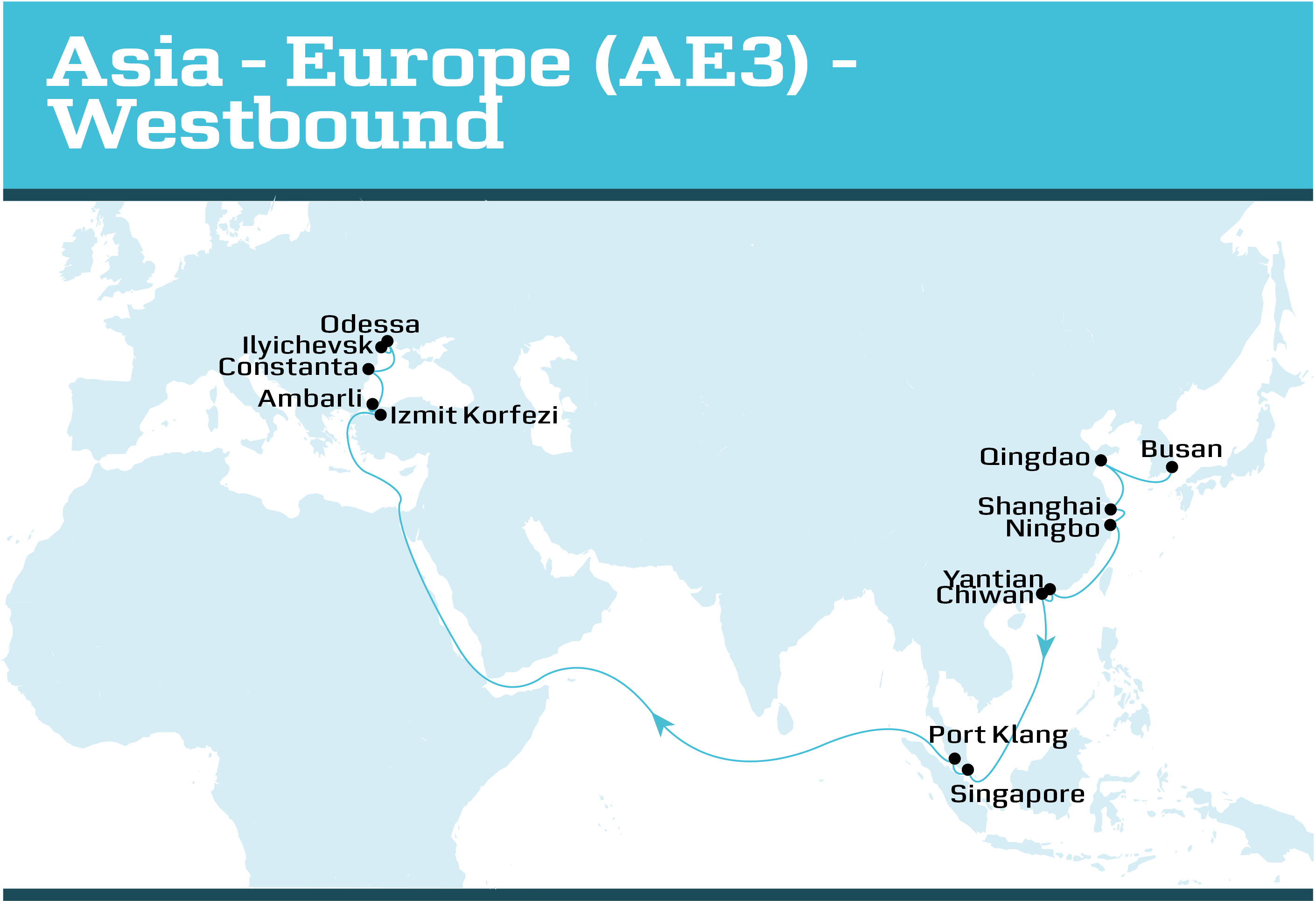 Asia-Mediterranean (AE11) – Westbound
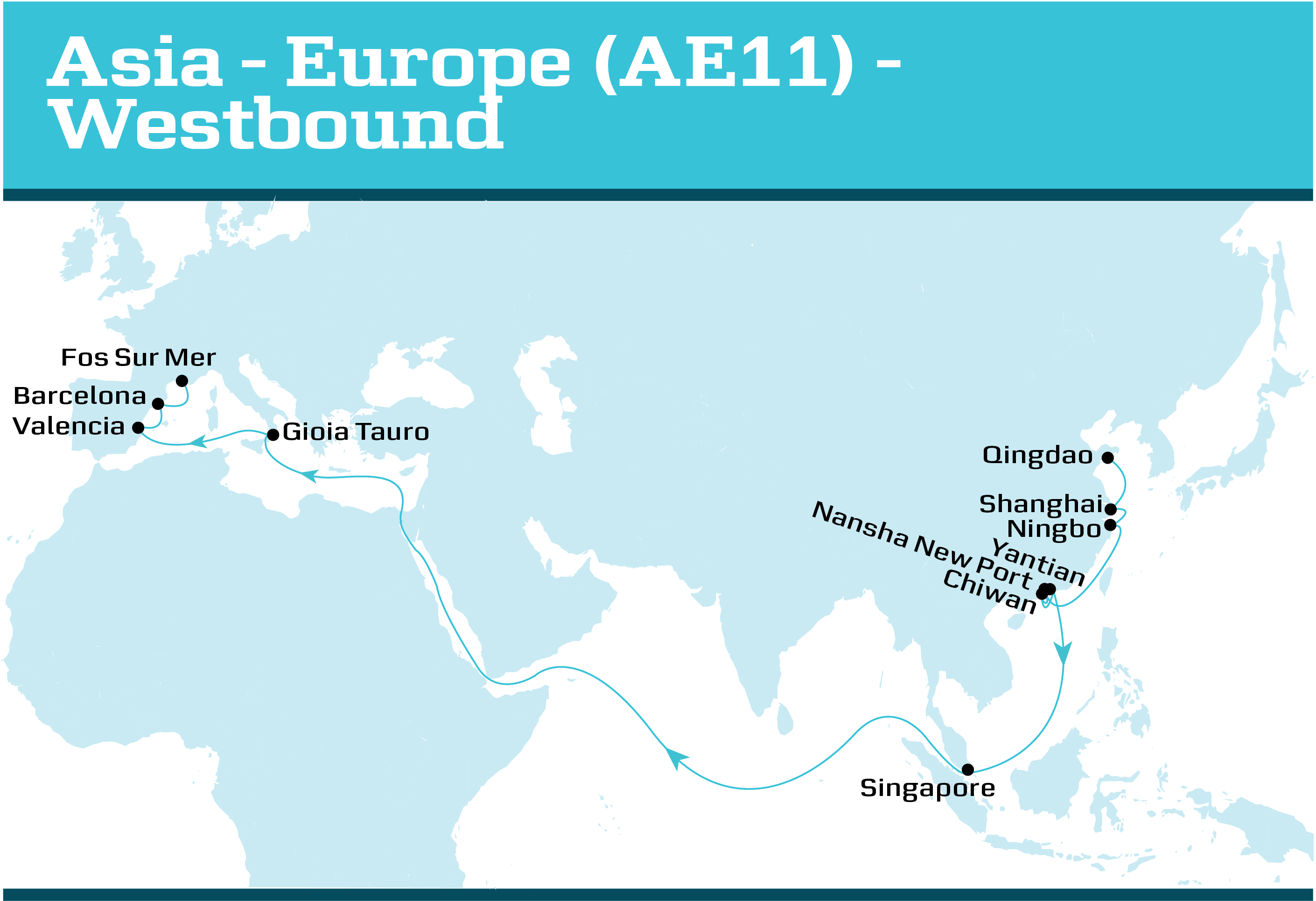 Asia-Mediterranean (AE12) – Westbound
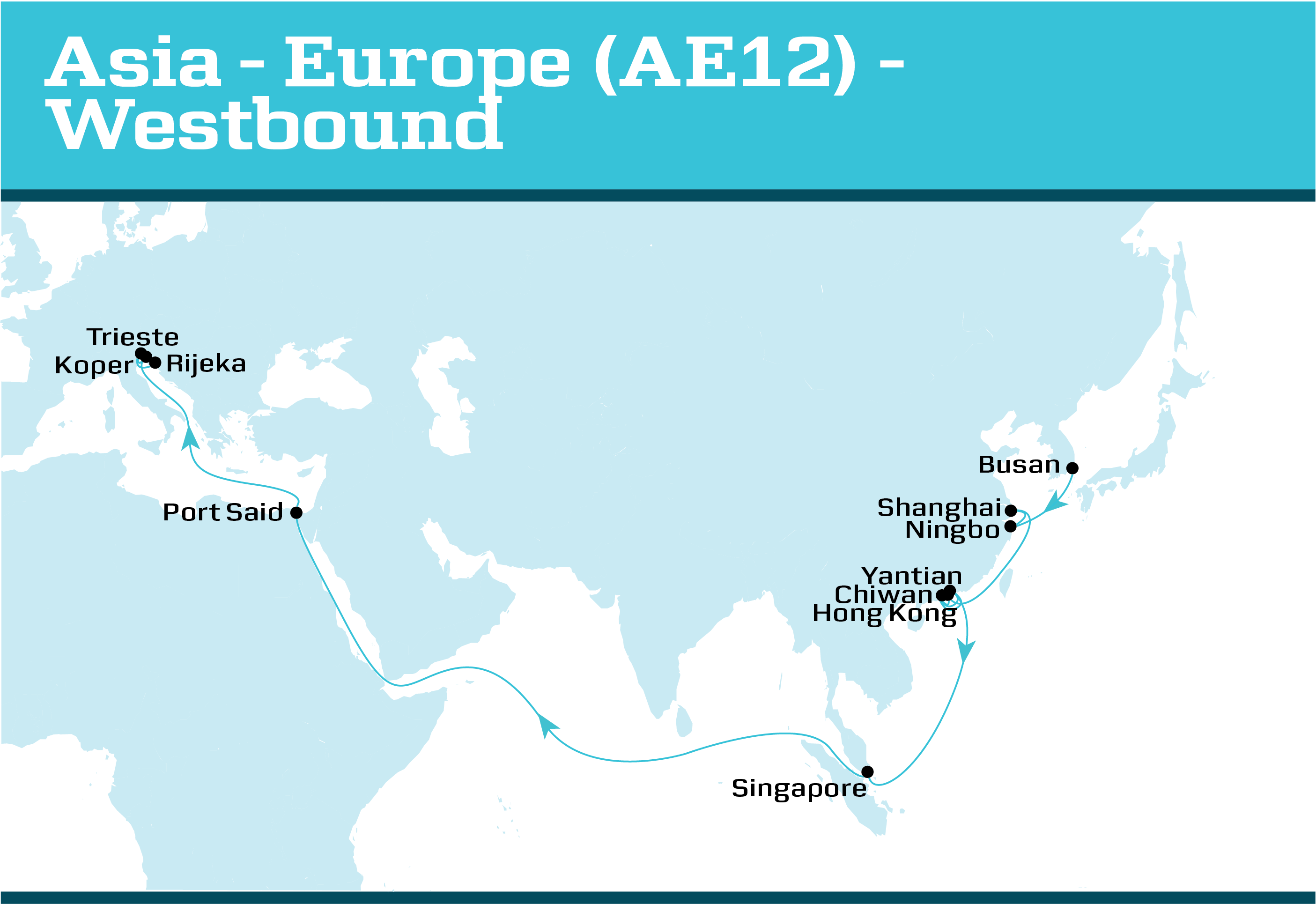 Asia-Mediterranean (AE15) – Westbound
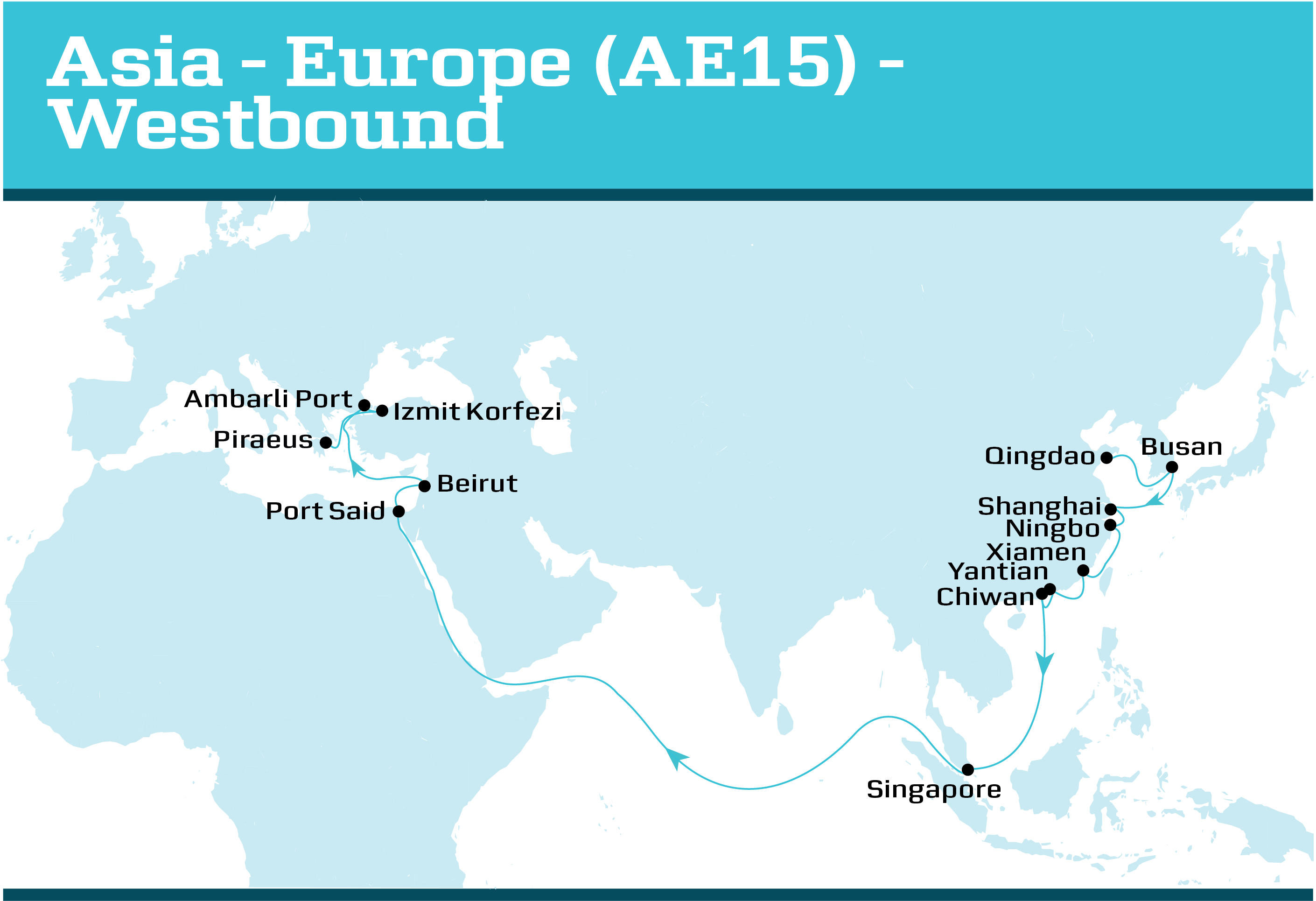 Asia-Mediterranean (AE20) – Westbound
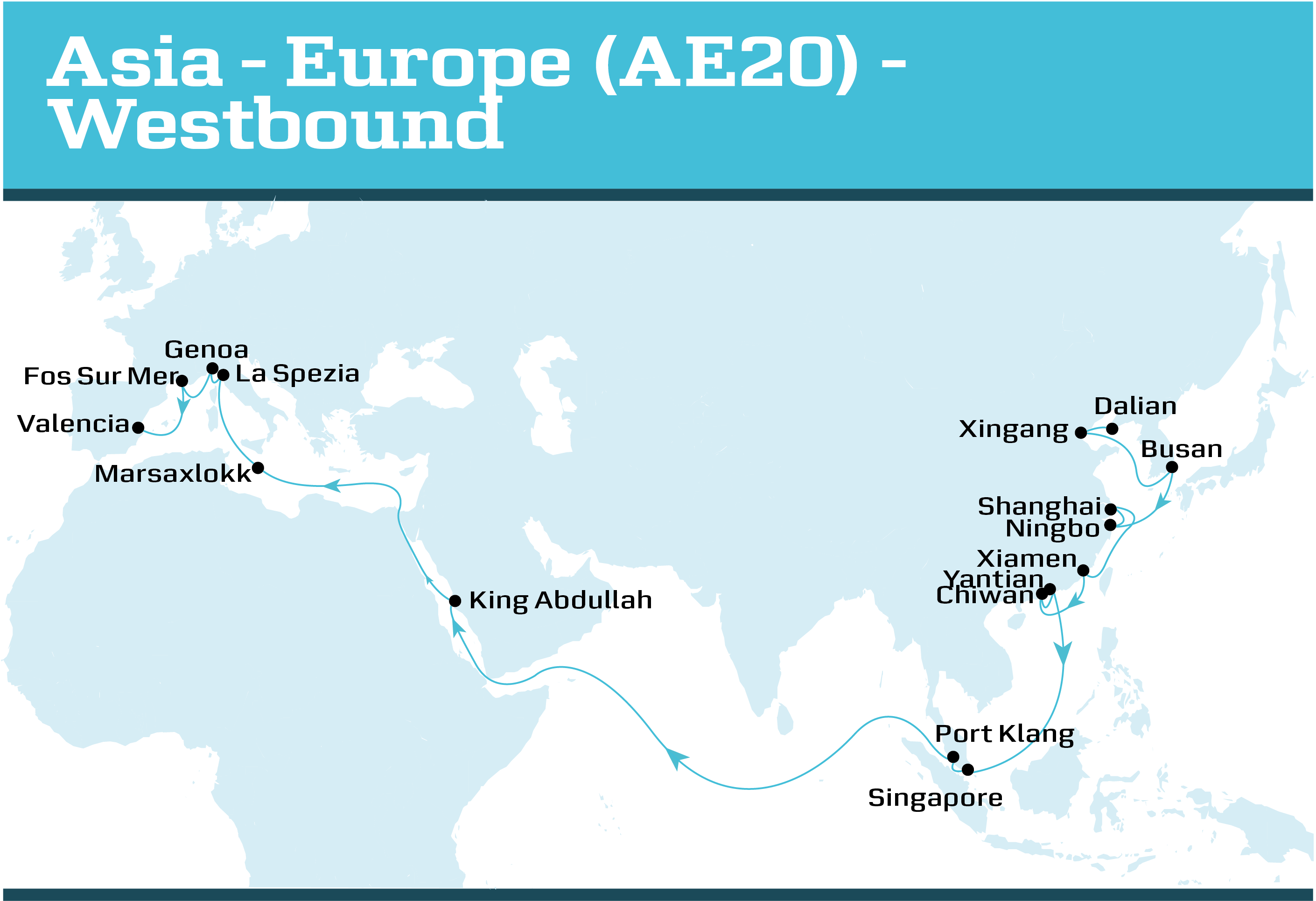